Tiny House
Margaret Burke
-Use of light colors and natural lighting
-Clean and simple to avoid cluttered/cramped look
-If walls are needed, create shelving, multipurpose uses
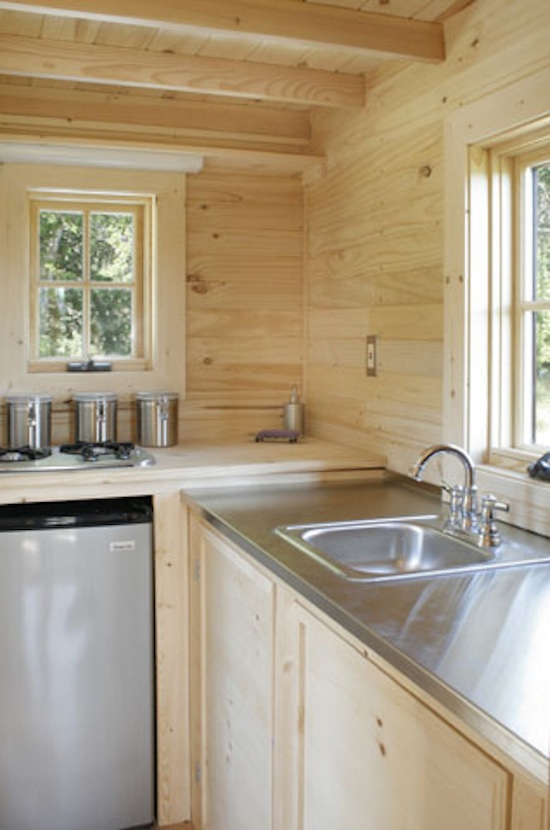 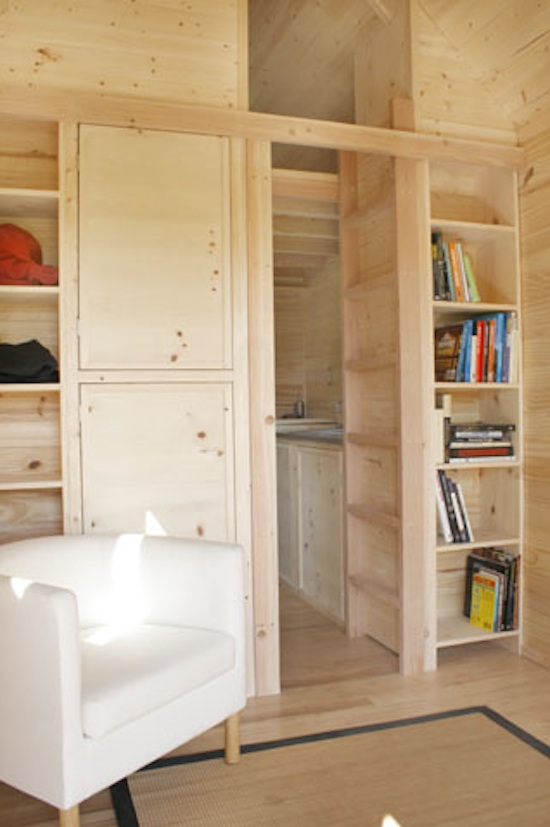 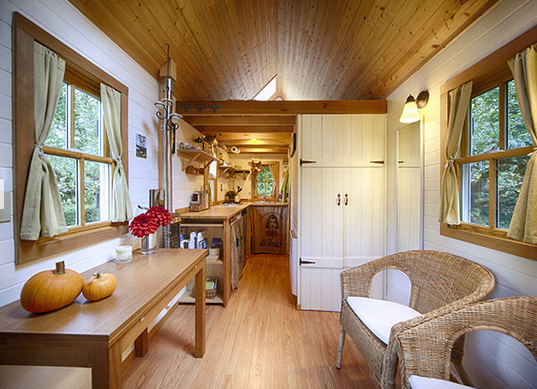 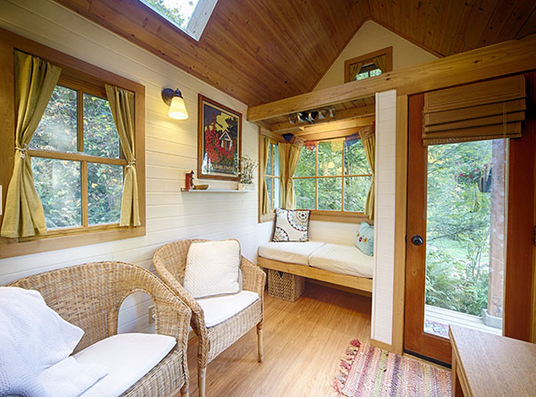 -seating area  use a drop down table to create an eating area
-Be sure to add wheels or felt to the legs of
 furniture for mobility
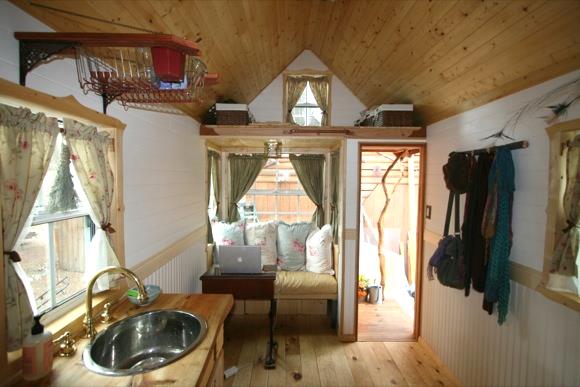 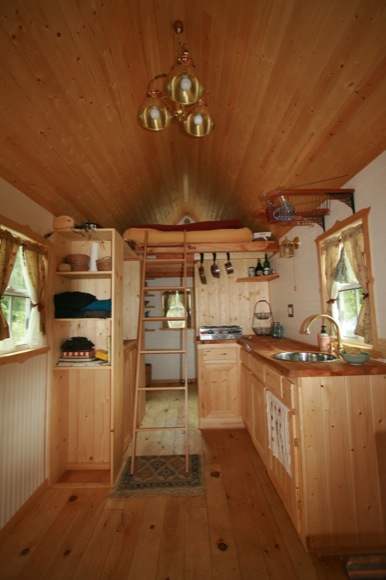 -Open space planning
-No completely enclosed spaces within the house 
 creates a bigger feel
-Using multipurpose furniture is a non-architectural way of creating versatility
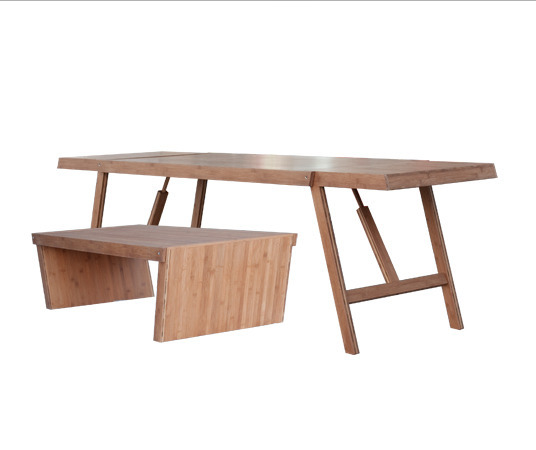 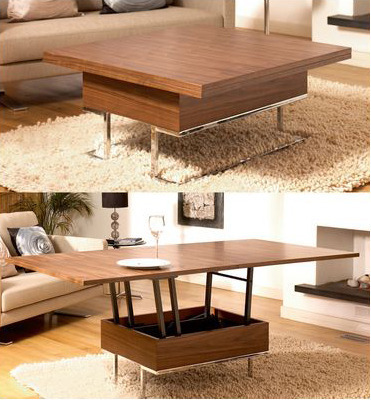 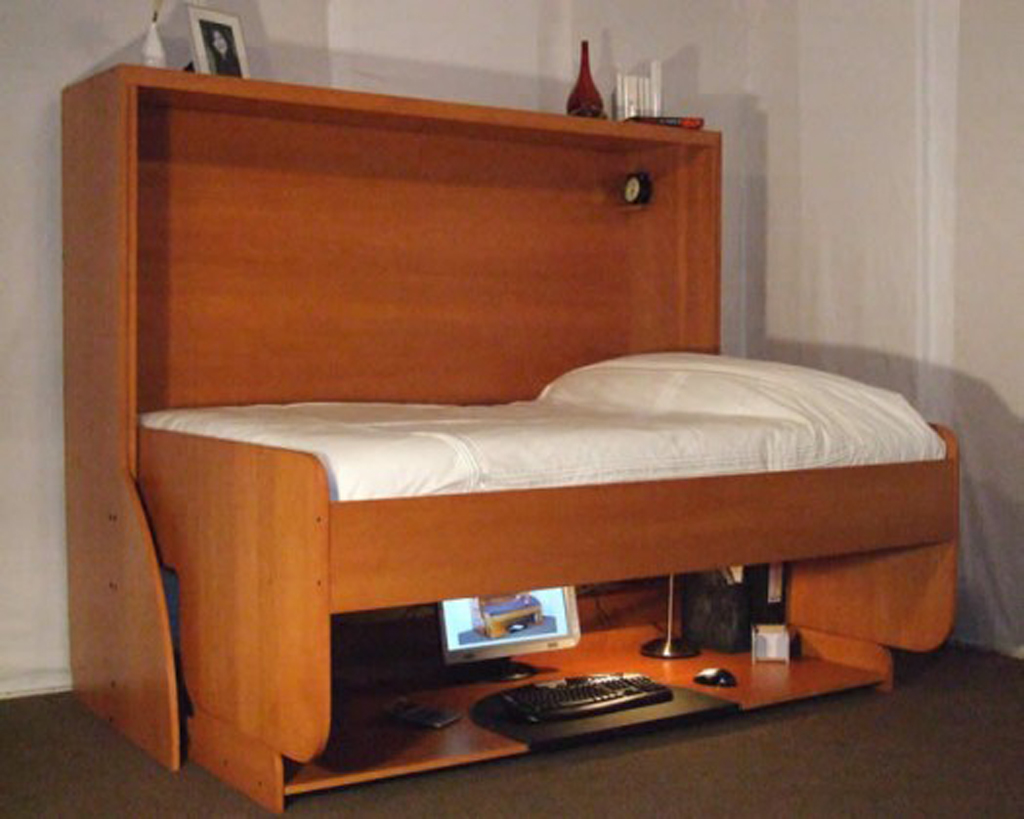 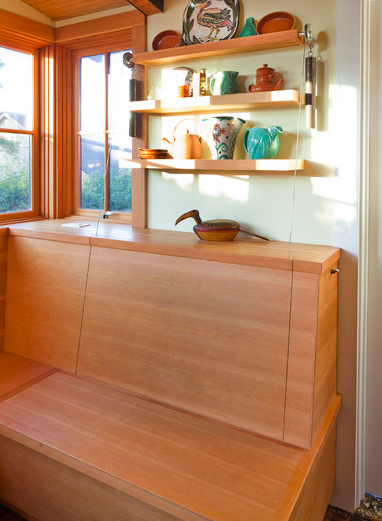 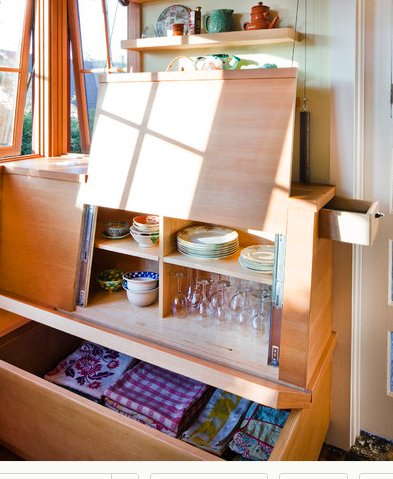 
Loft Ideas
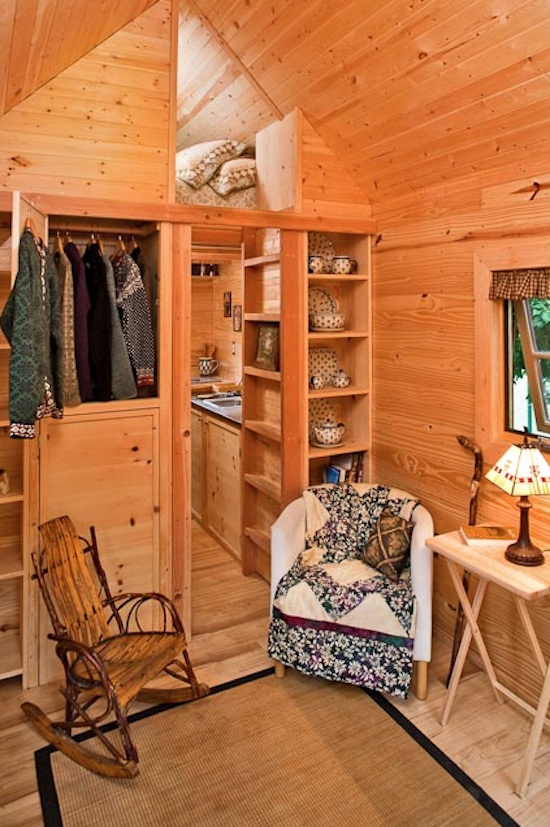 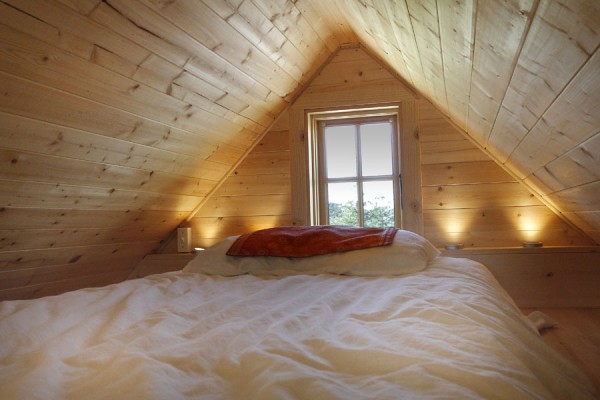 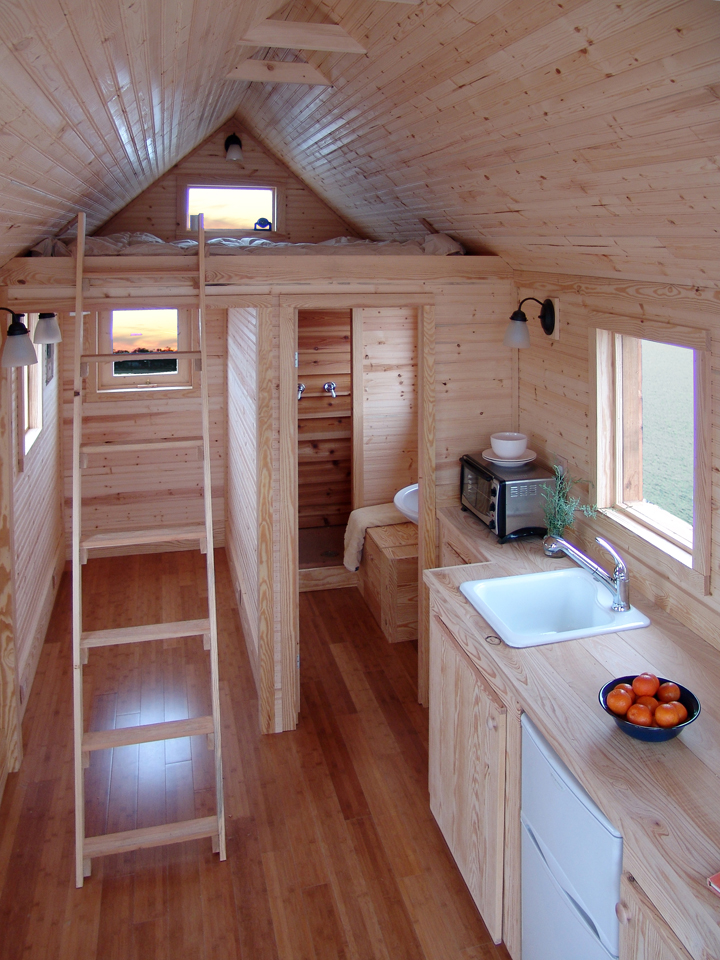 -Place closet in small awkward spaces
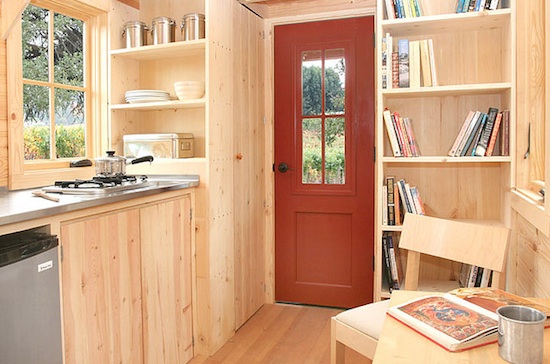 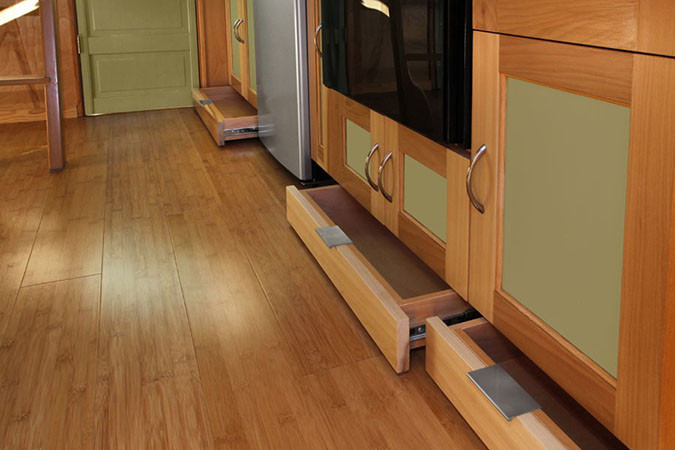 Client needs:

Main room-multipurpose

Kitchenette-no dishwasher

Eating area

Seating area

Bathroom

Closet area

Bedroom-queen bed